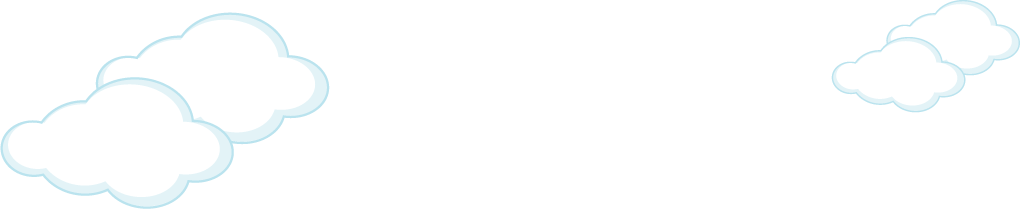 CHÀO MỪNG CÁC CON
ĐẾN VỚI TIẾT HỌC TOÁN
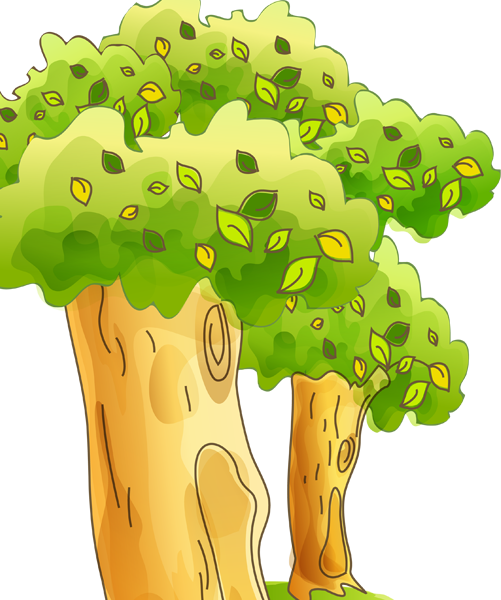 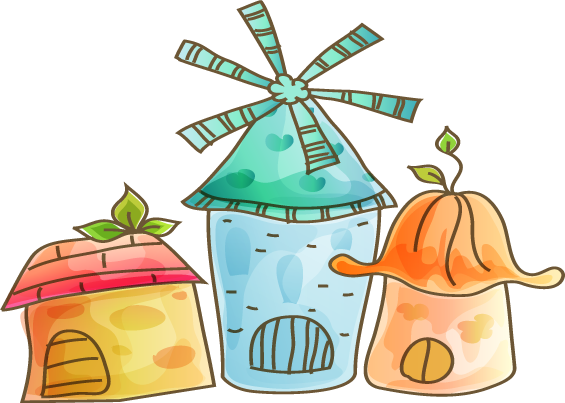 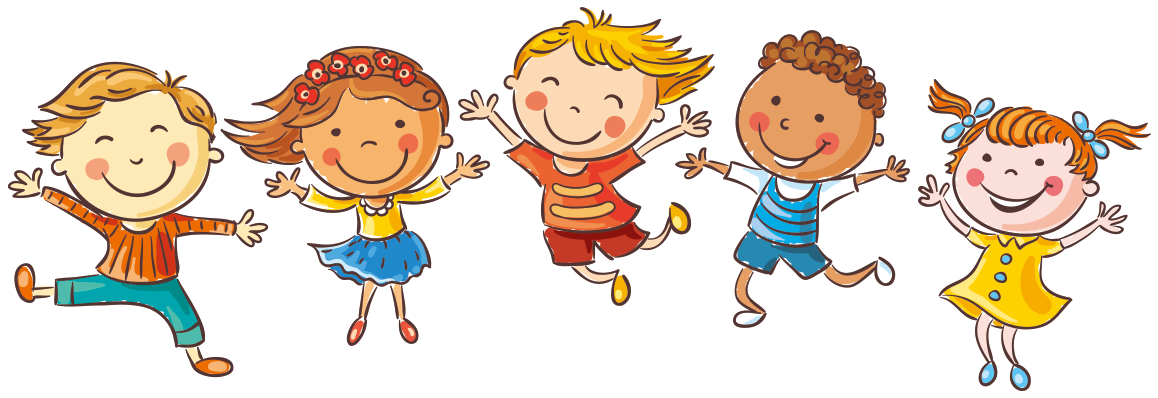 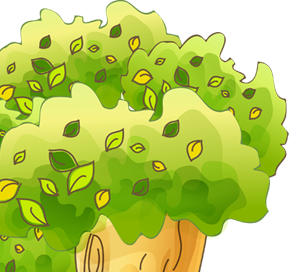 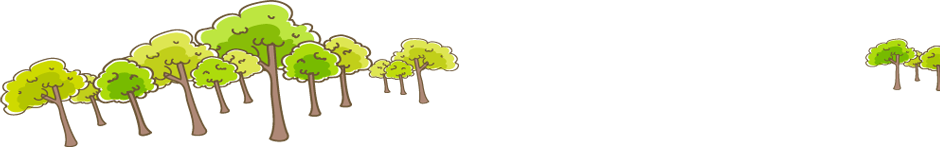 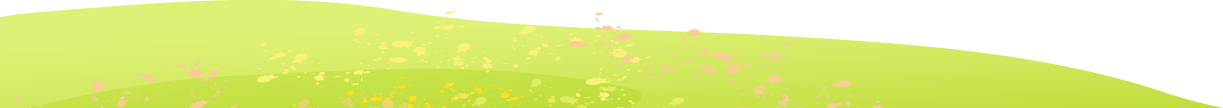 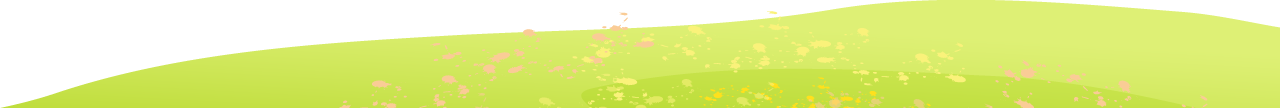 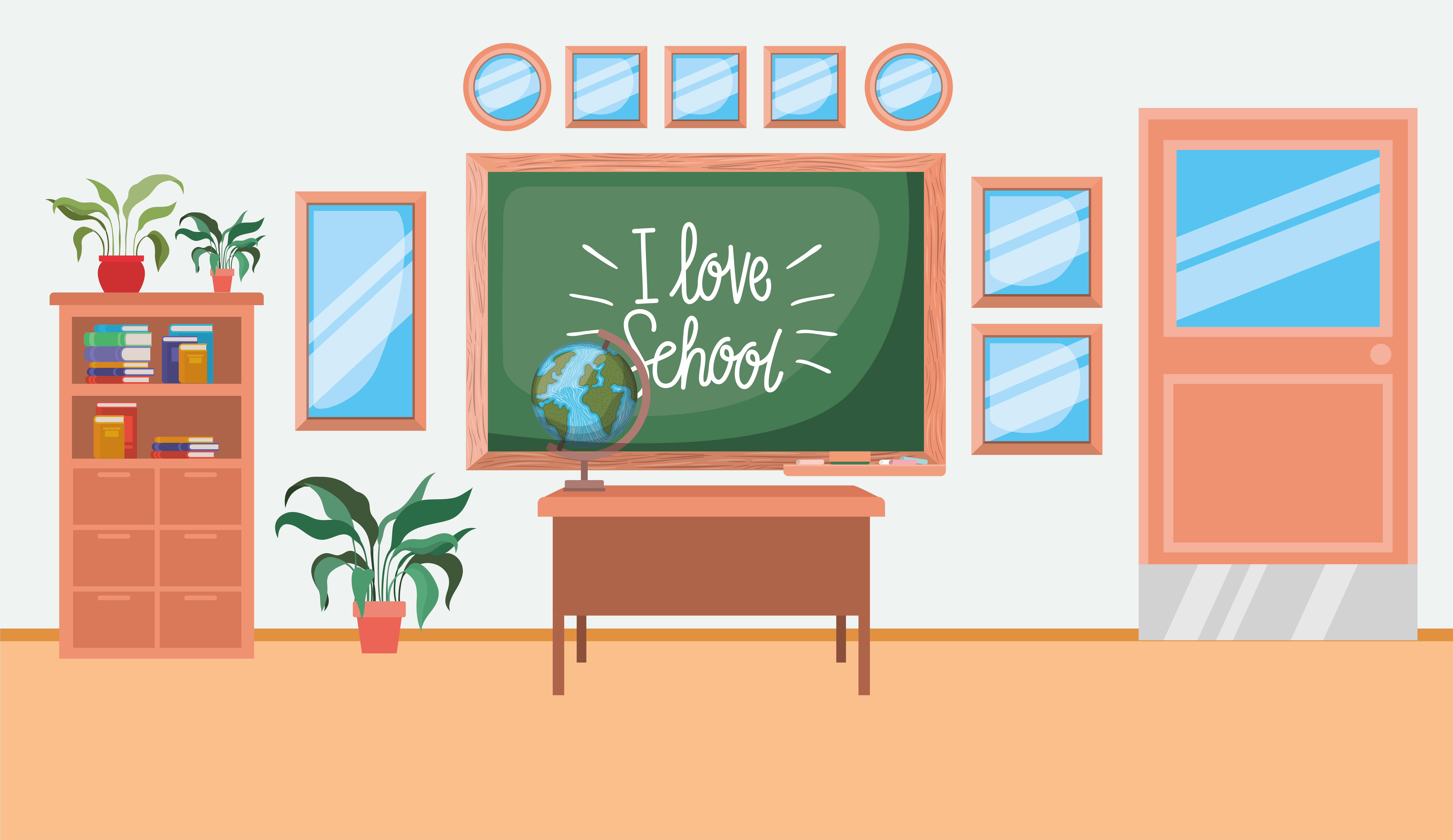 GIÚP MÈO CON BẮT CHUỘT
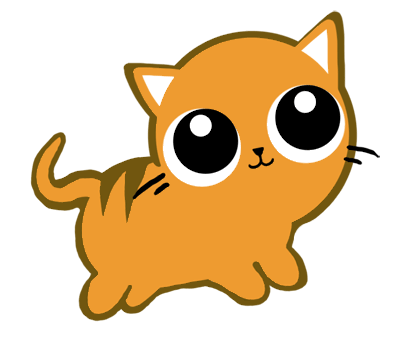 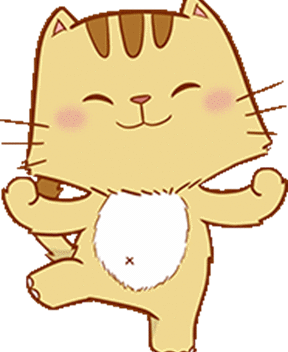 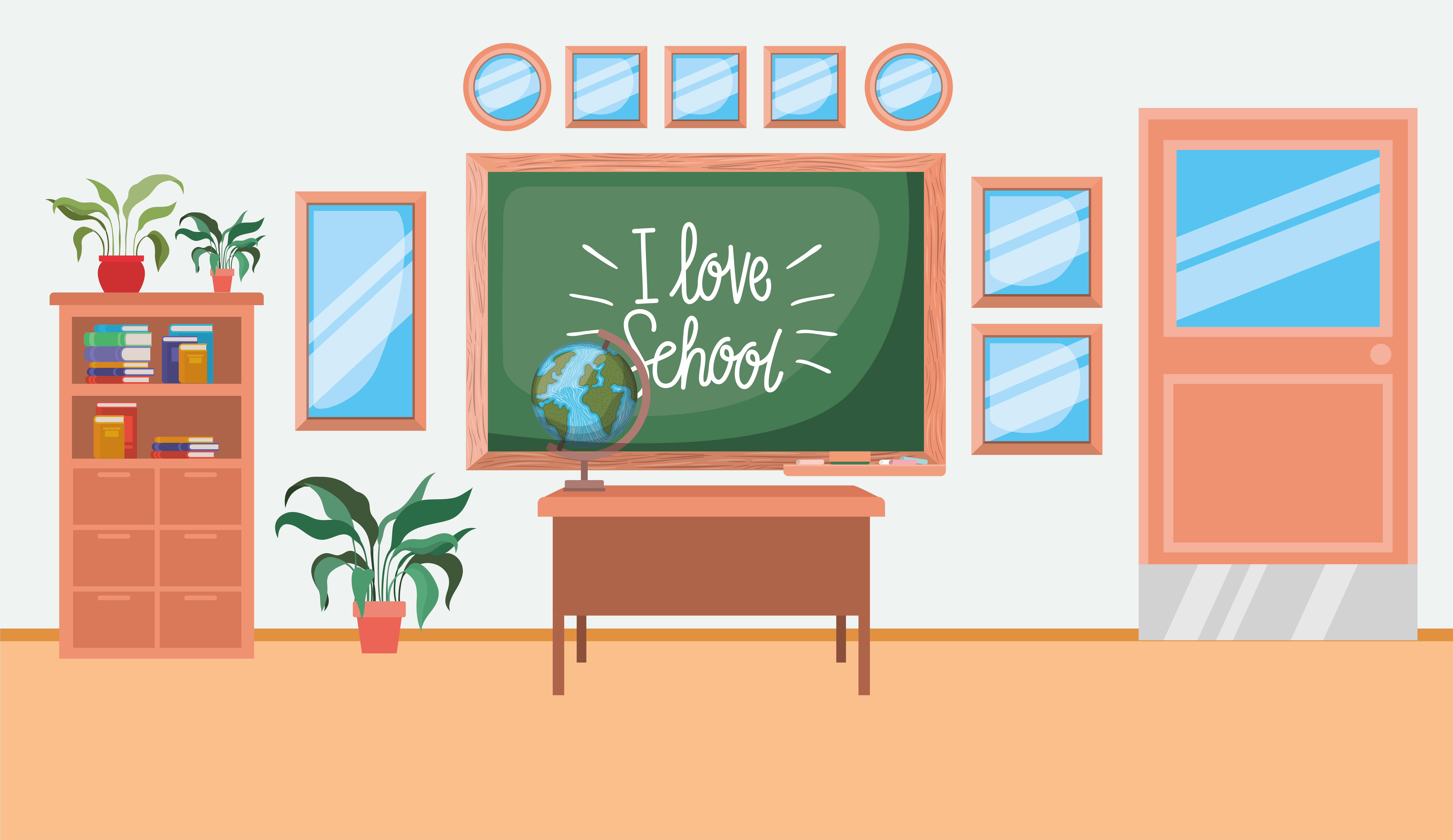 5
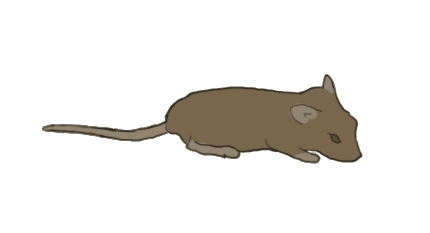 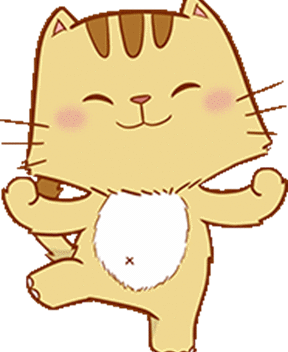 2
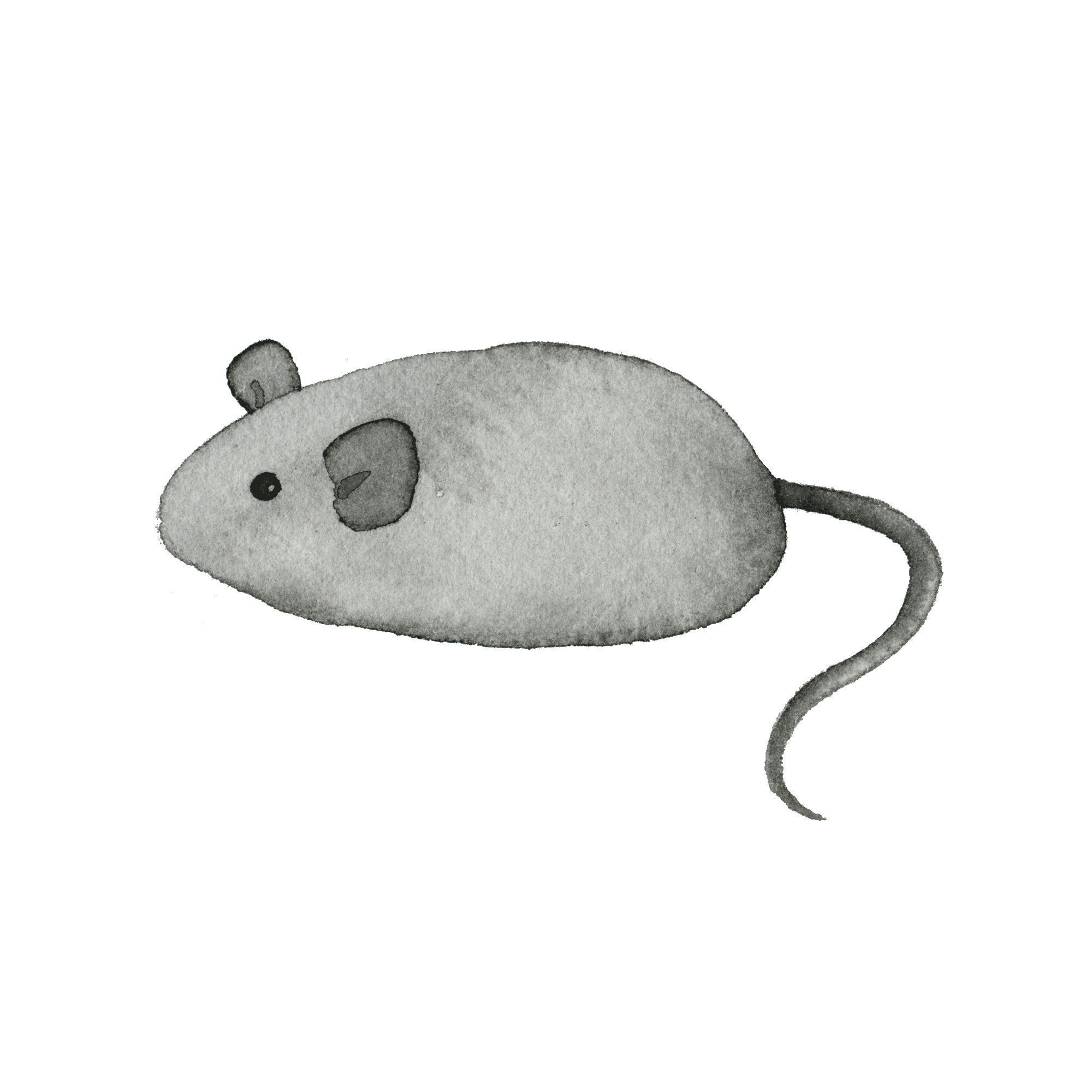 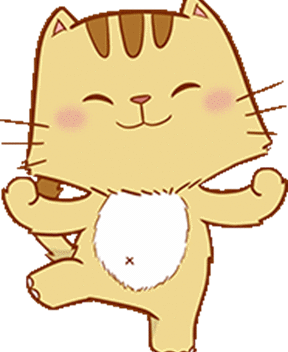 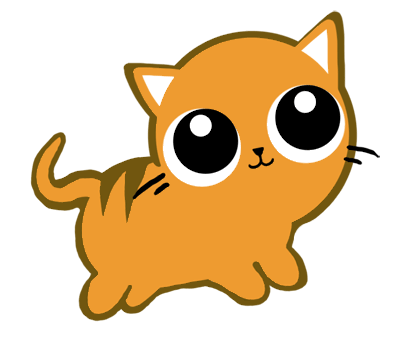 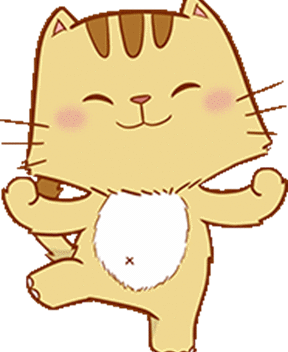 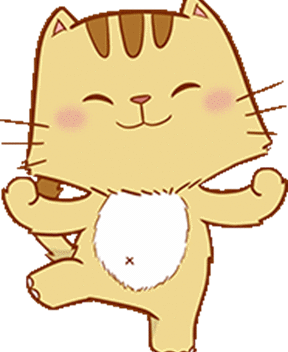 3
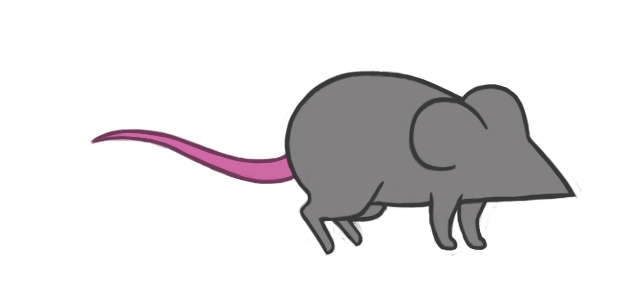 1
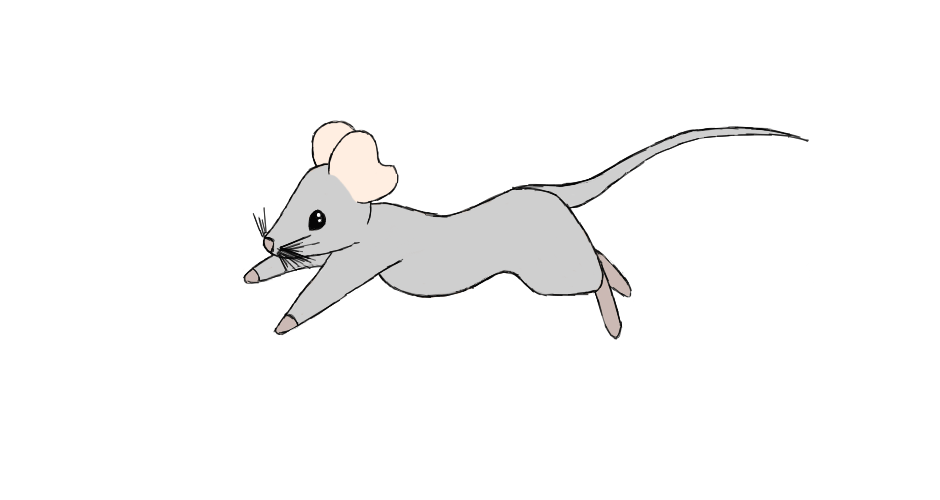 4
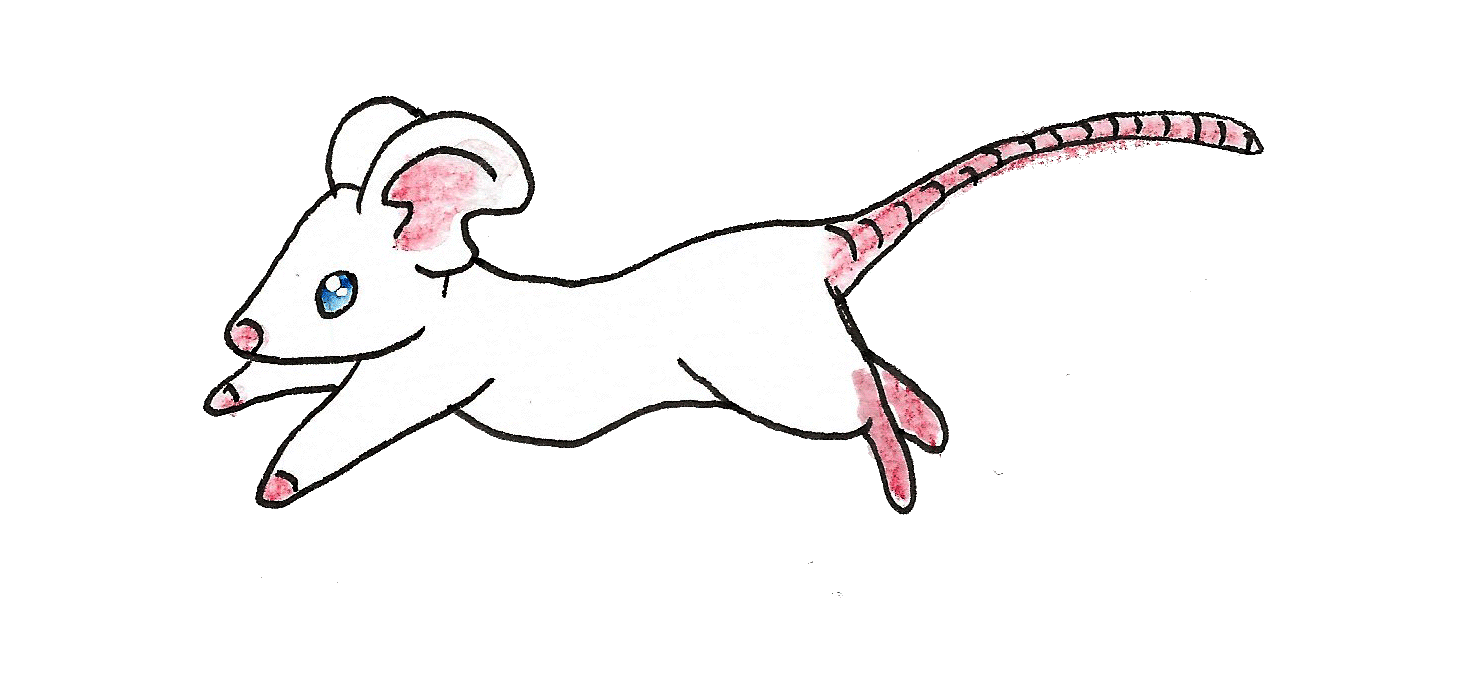 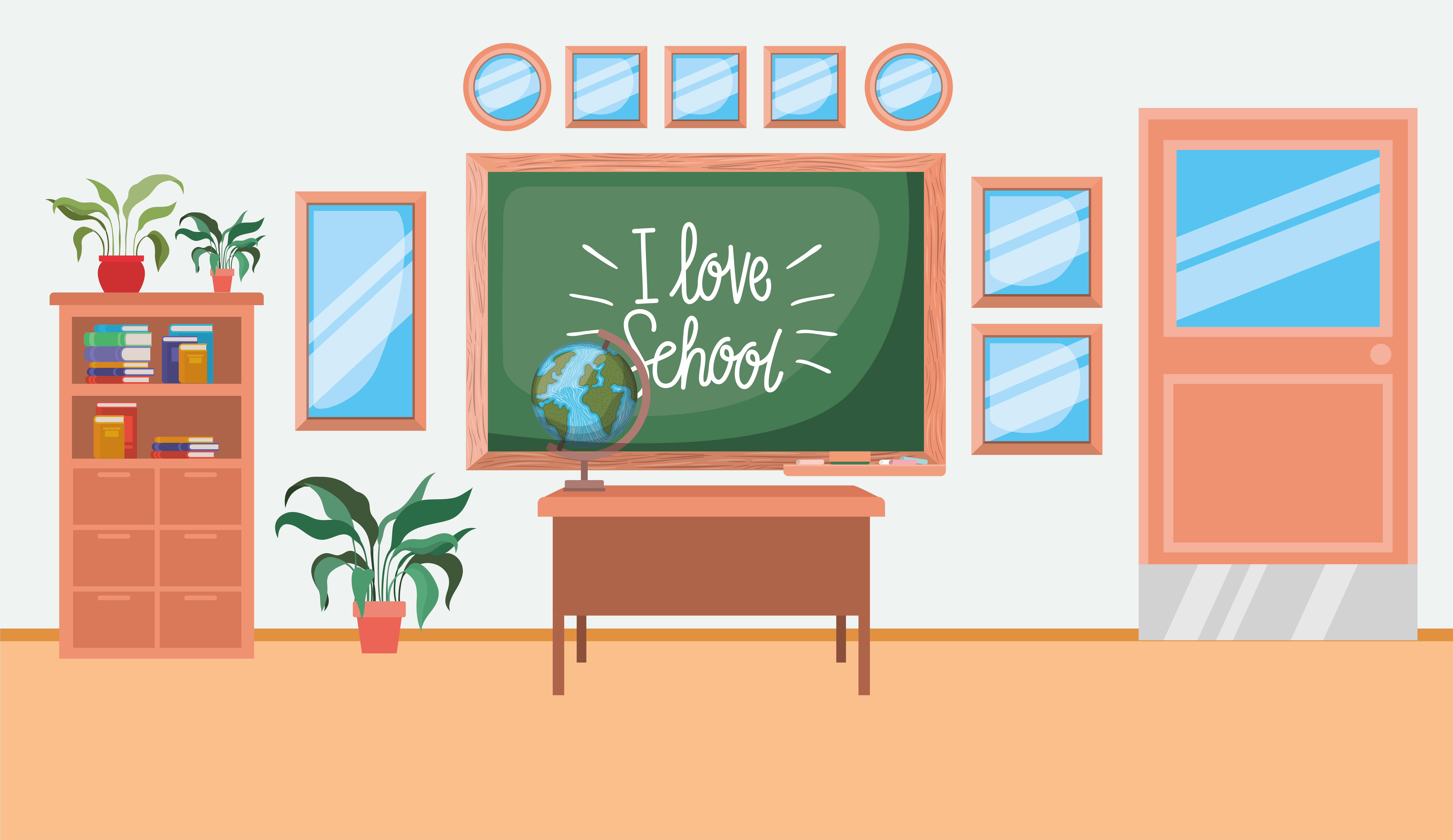 CÂU HỎI:
Hình c
Hình b
Hình a
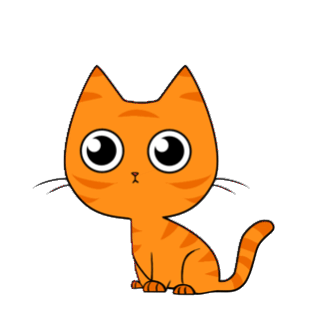 Trong các hình trên hình nào là đường gấp khúc?
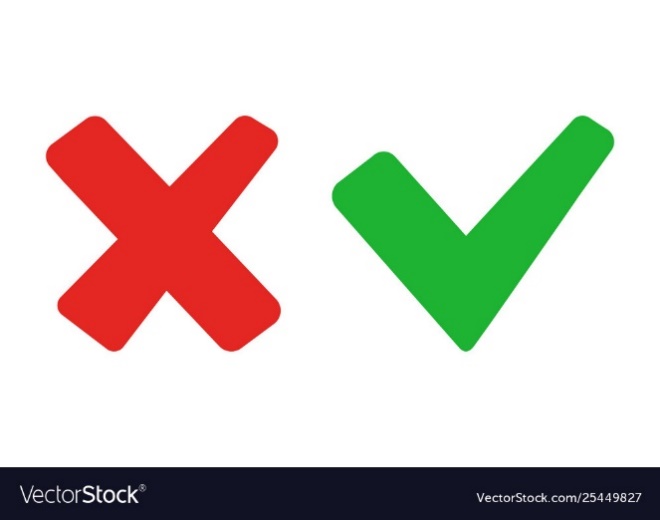 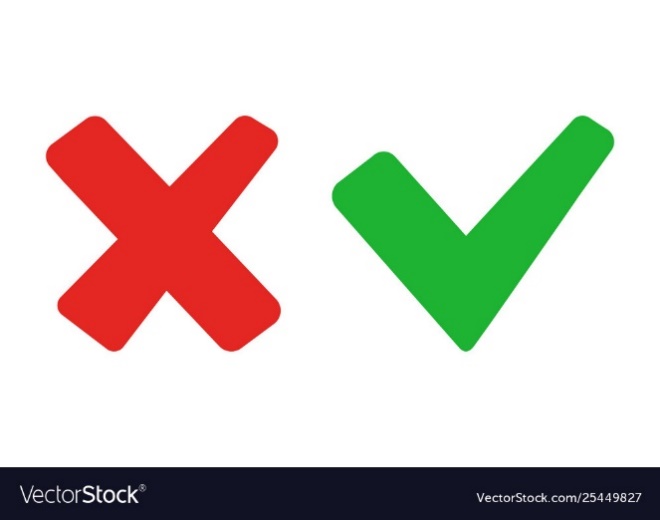 Hình c
Hình a
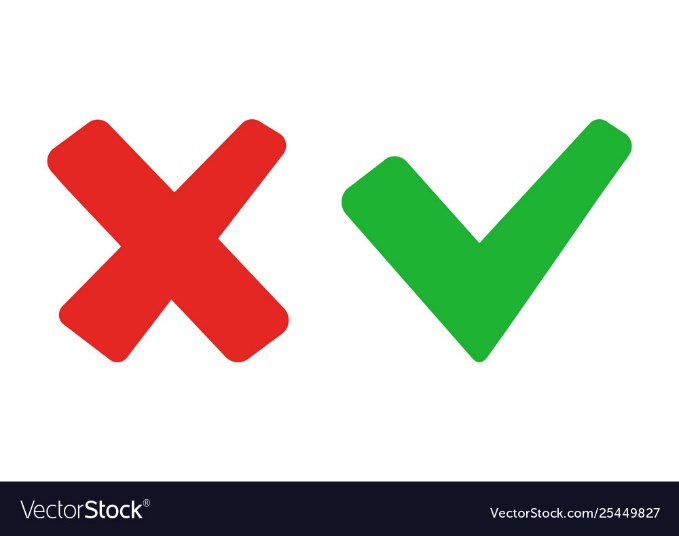 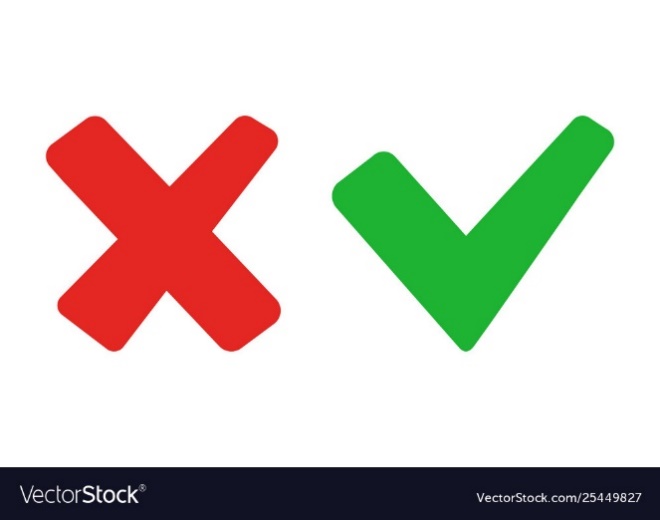 Hình b
Không có hình nào
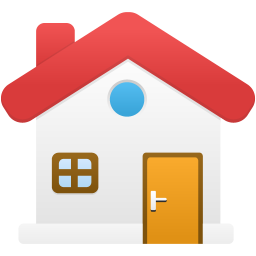 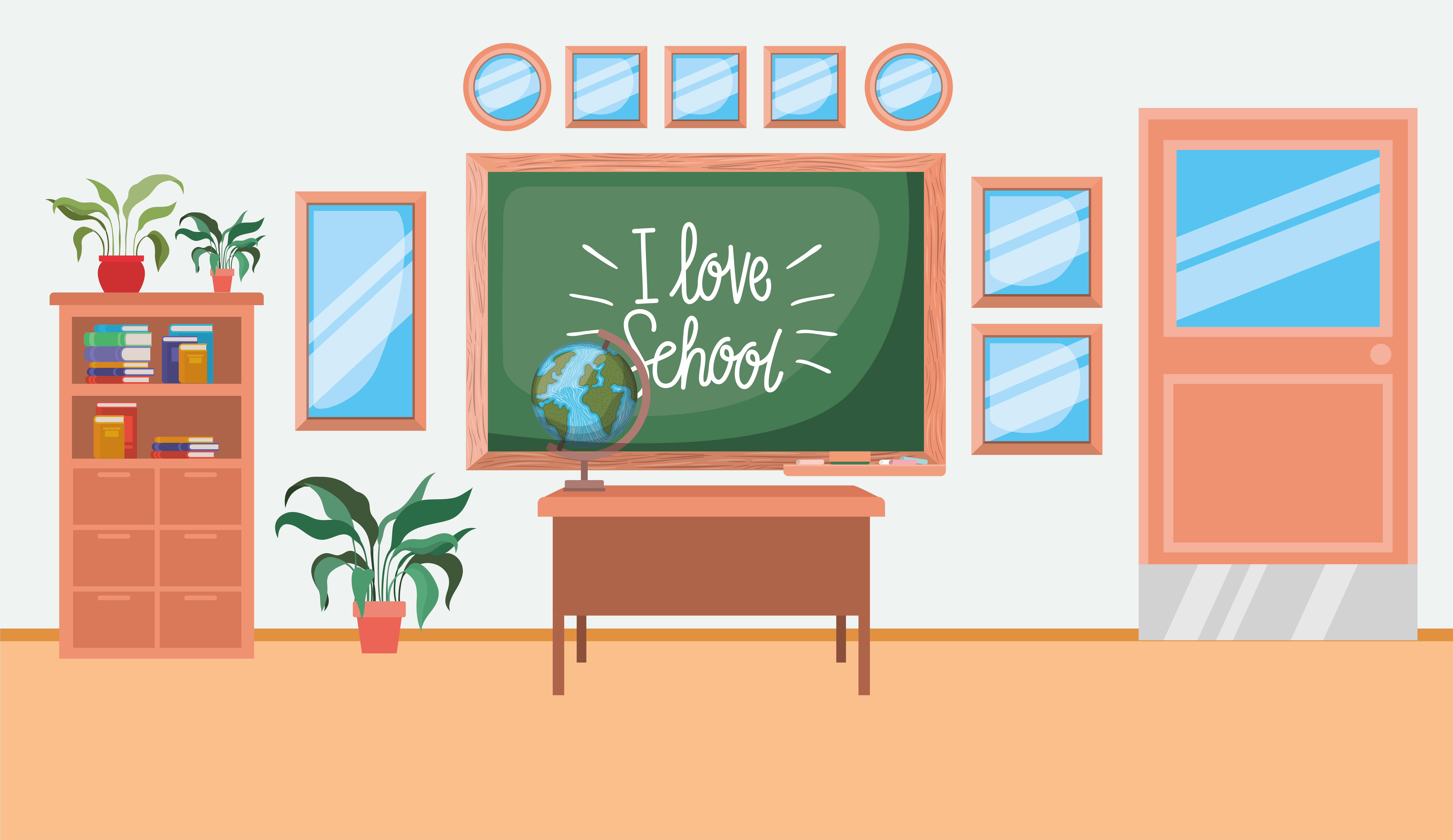 CÂU HỎI:
F
D
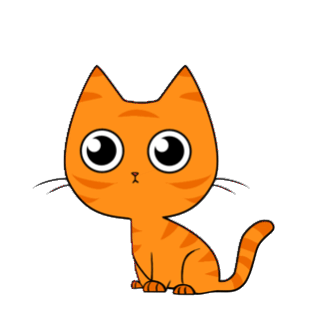 Hình bên là hình gì?
G
E
C
B
A
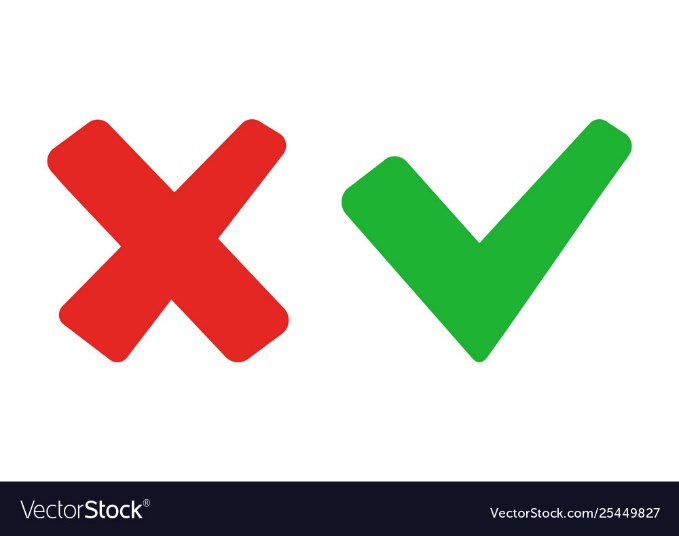 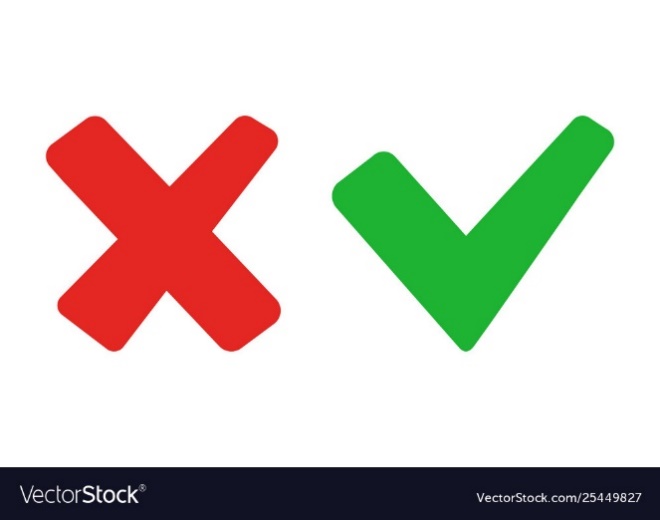 Đường gấp khúc ABCDEFG
Đường thẳng ABCDEFG
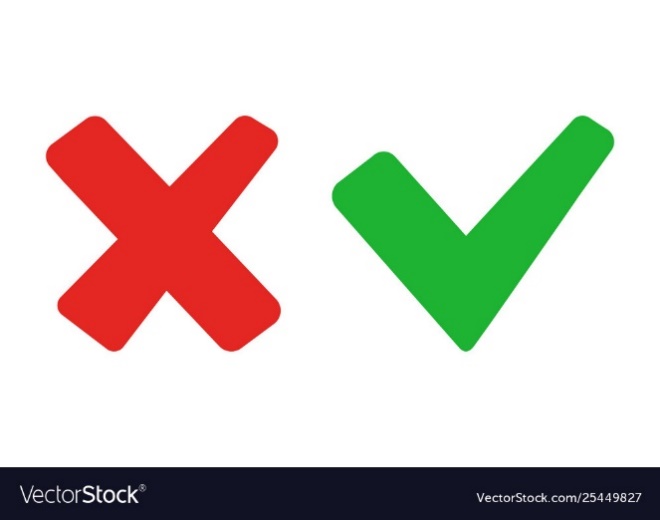 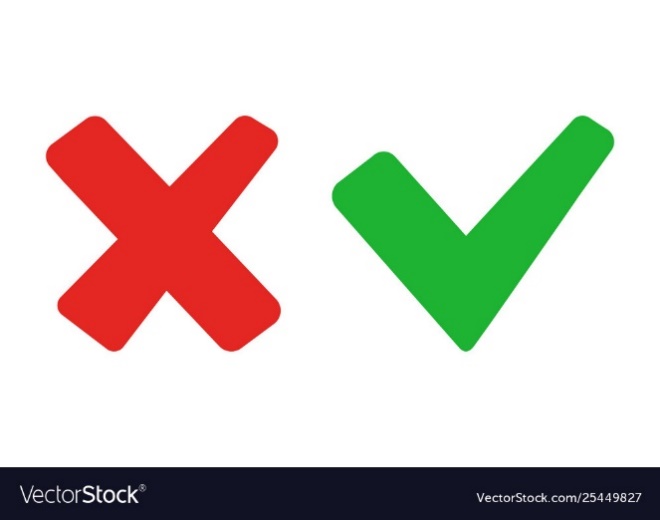 Đường thẳng AG
Đường gấp khúc AG
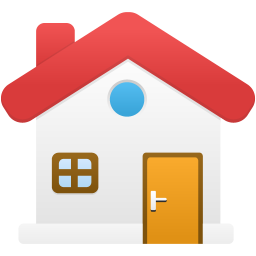 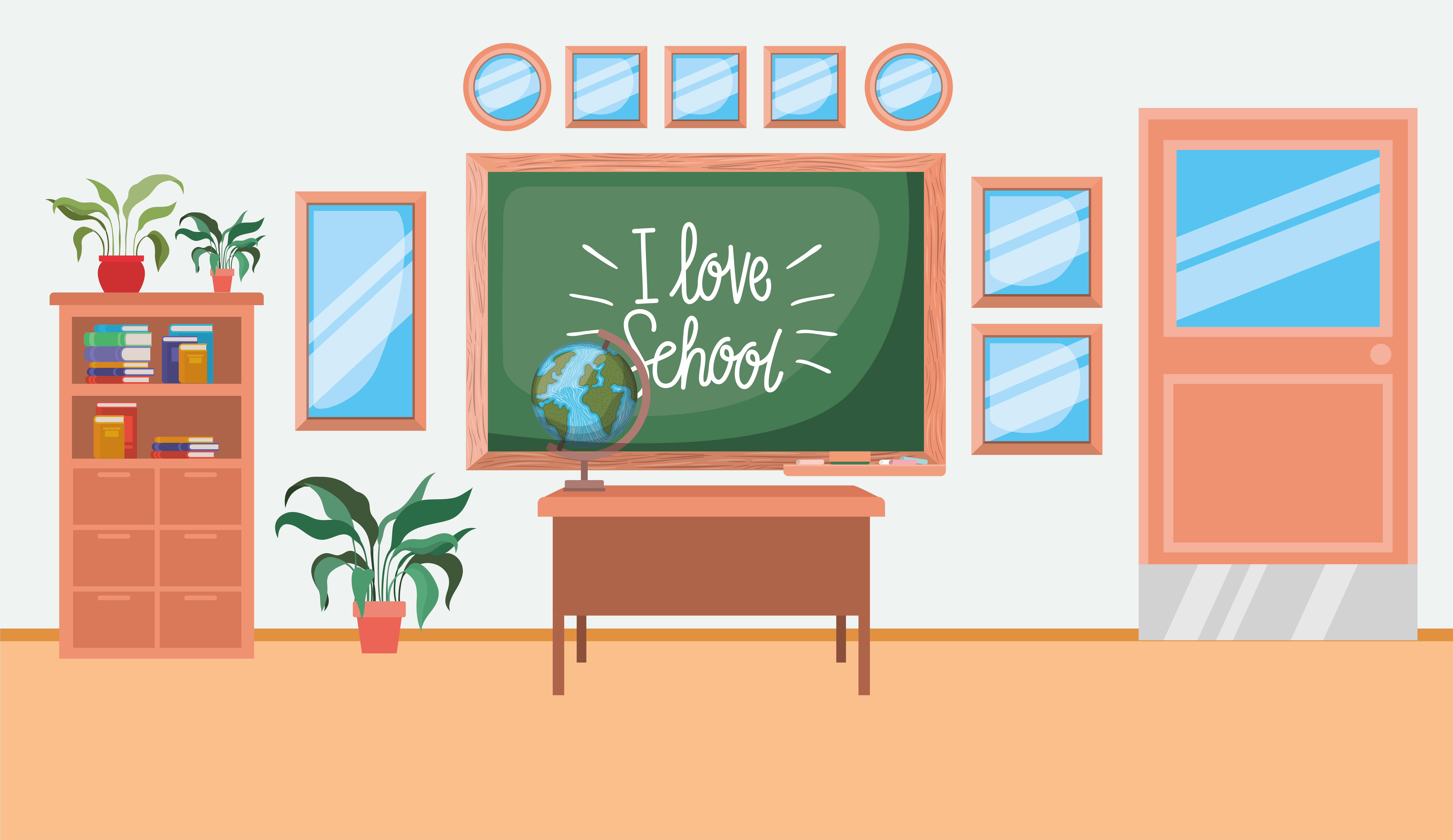 CÂU HỎI:
F
D
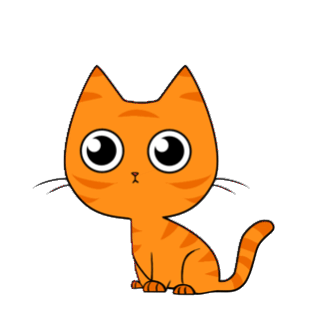 Hình bên có mấy đoạn thẳng?
G
E
C
B
A
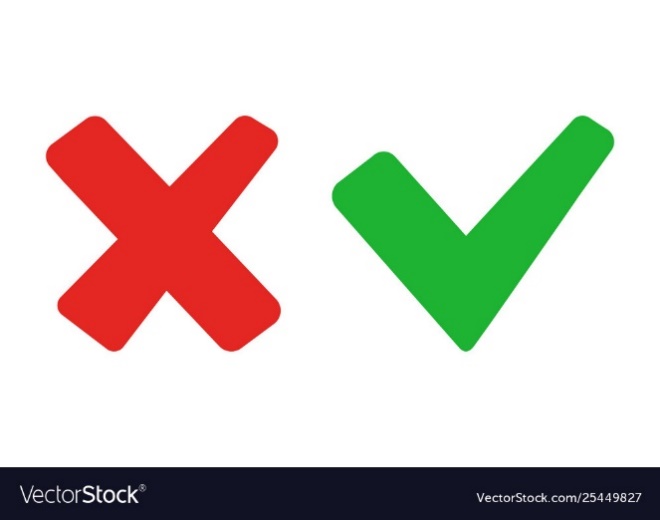 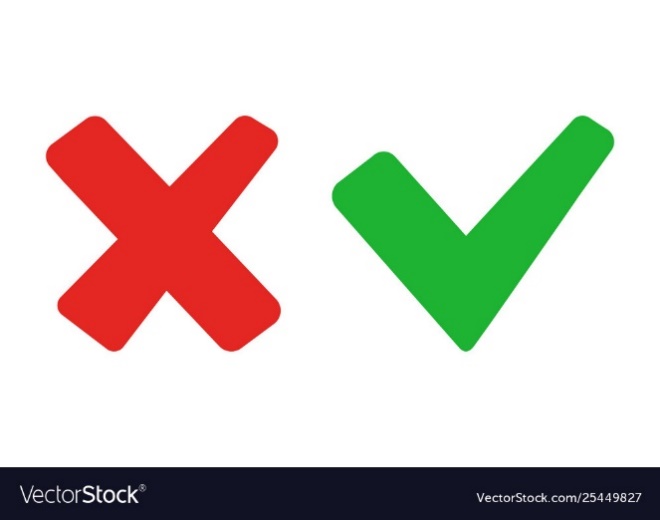 7
5
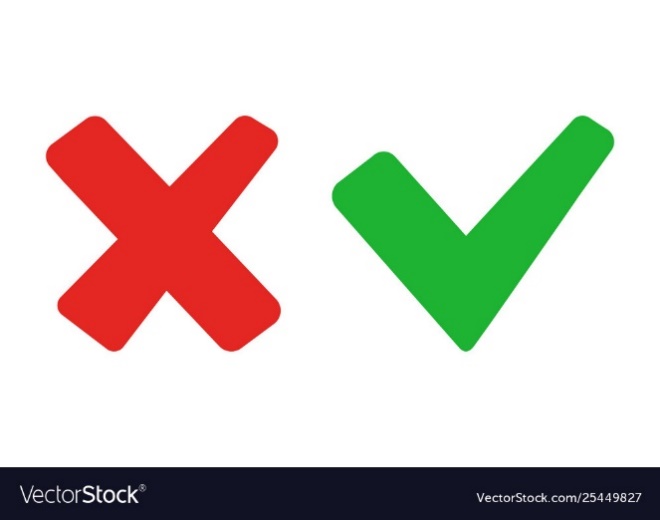 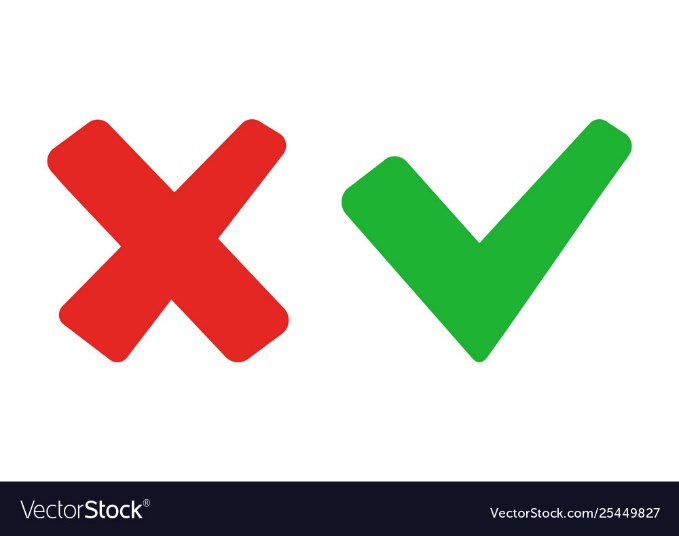 6
1
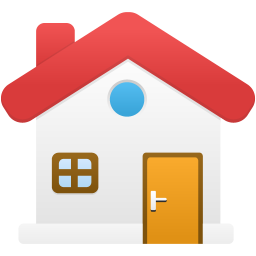 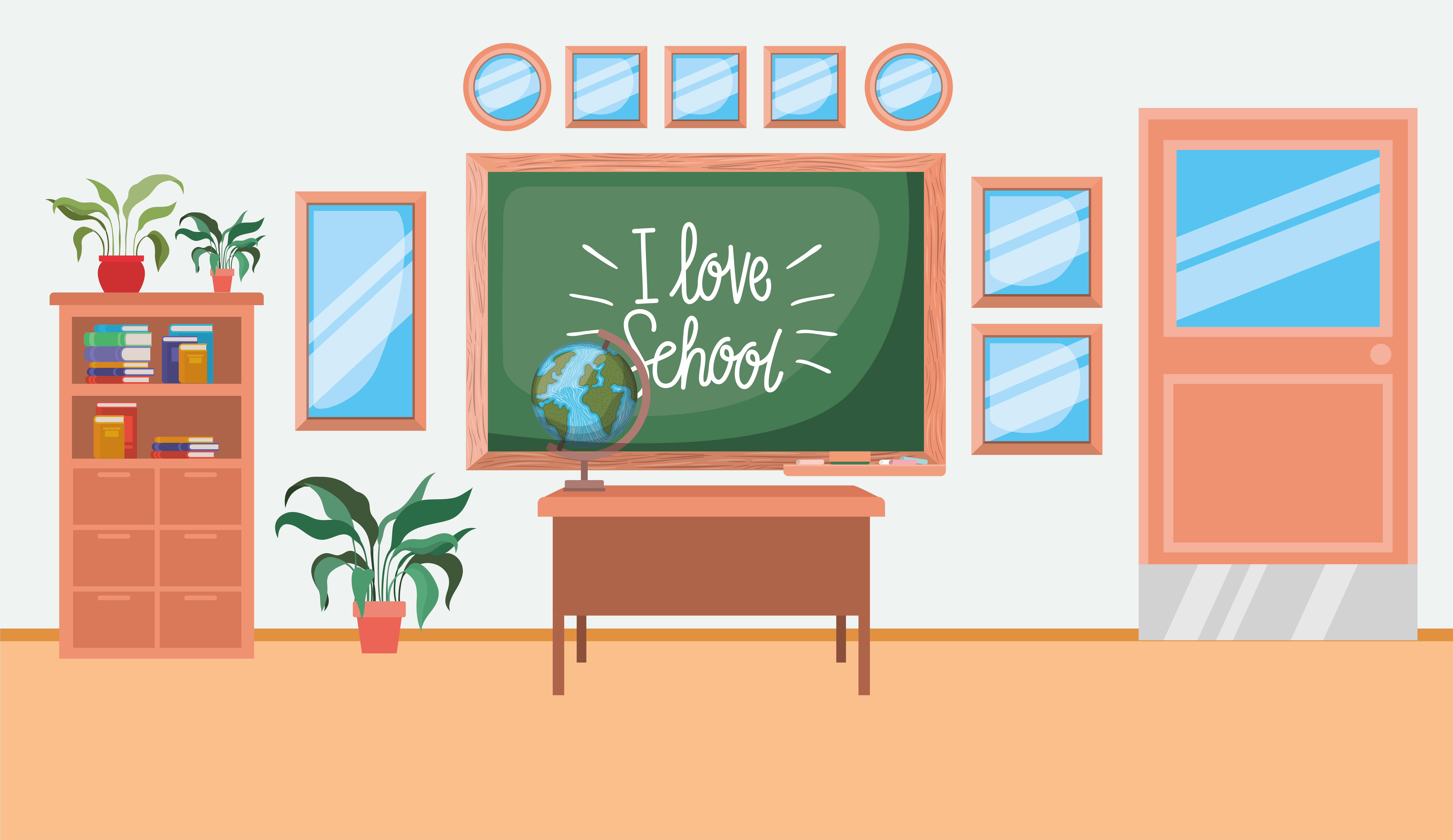 CÂU HỎI:
F
D
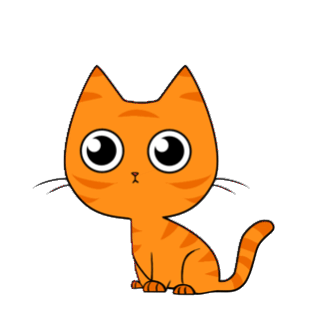 Kể tên đoạn thẳng trong hình bên?
G
E
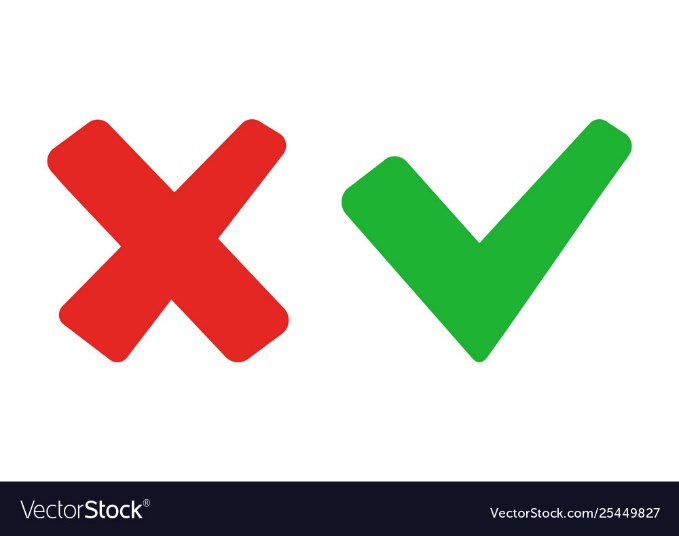 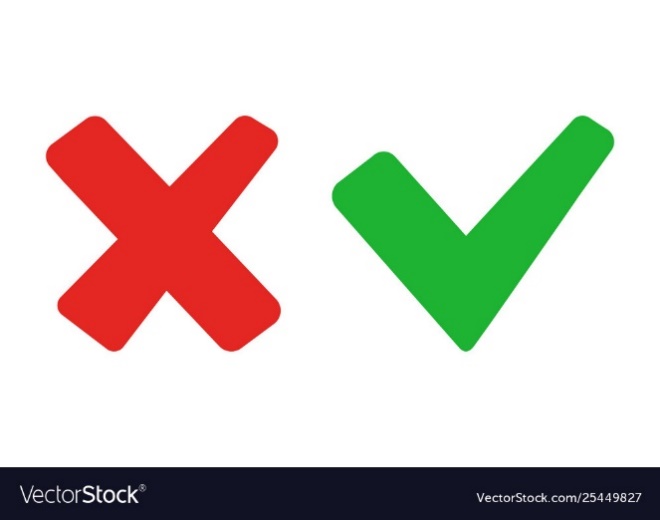 DE, EF, FG
DE, EF, GD
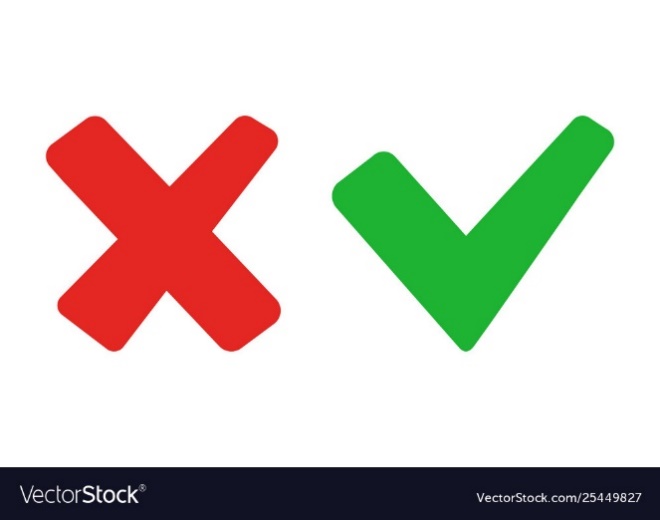 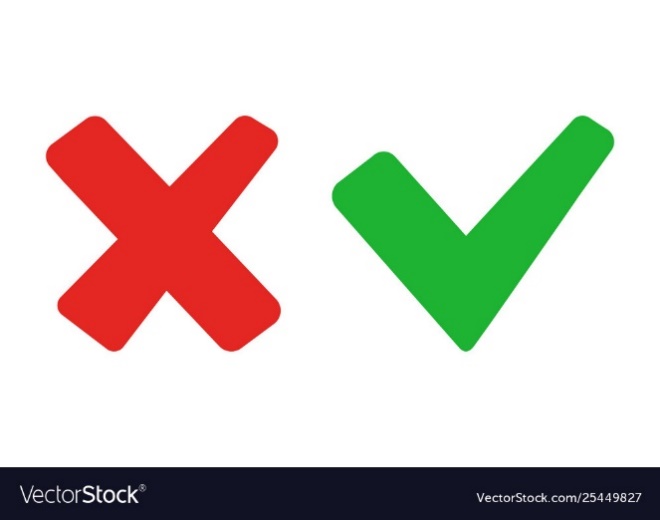 GF, FE, DG
DF, EG, GD
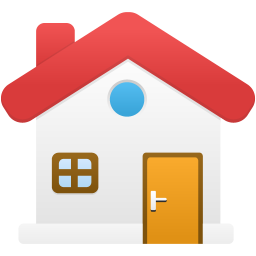 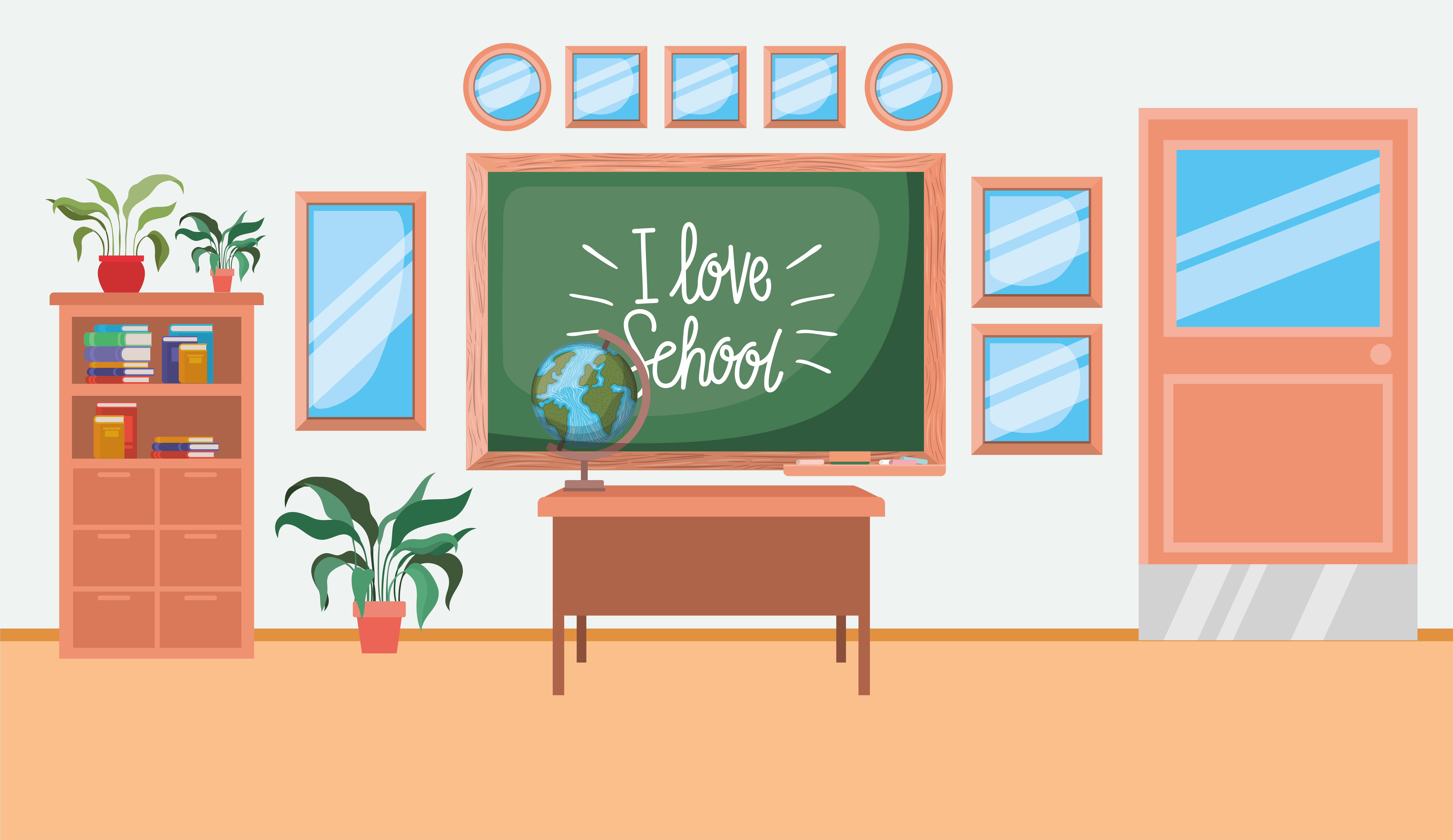 CÂU HỎI:
A
E
B
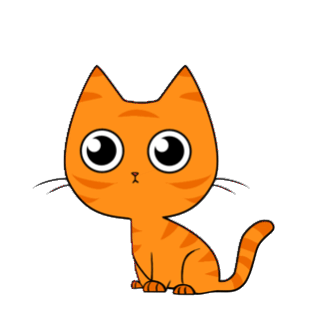 D
Kể tên 3 điểm thẳng hàng
H
F
C
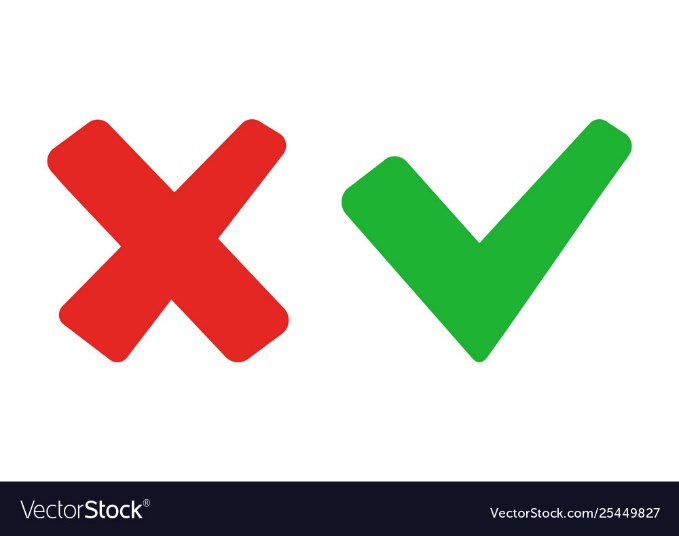 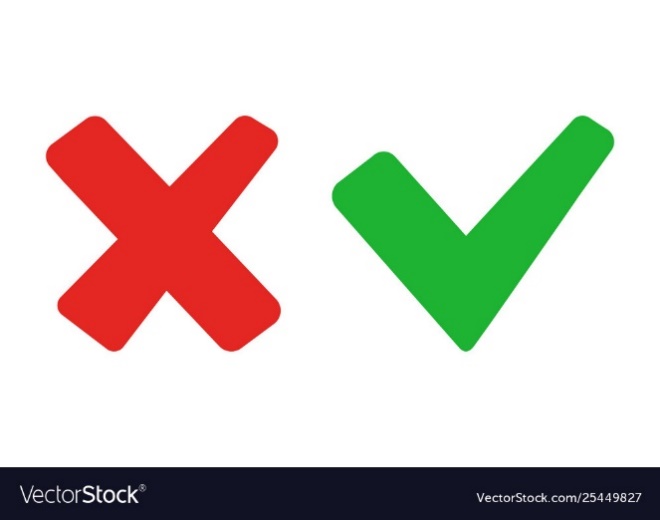 A, D, H
C, D, H
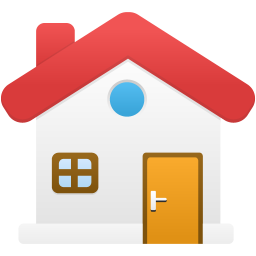 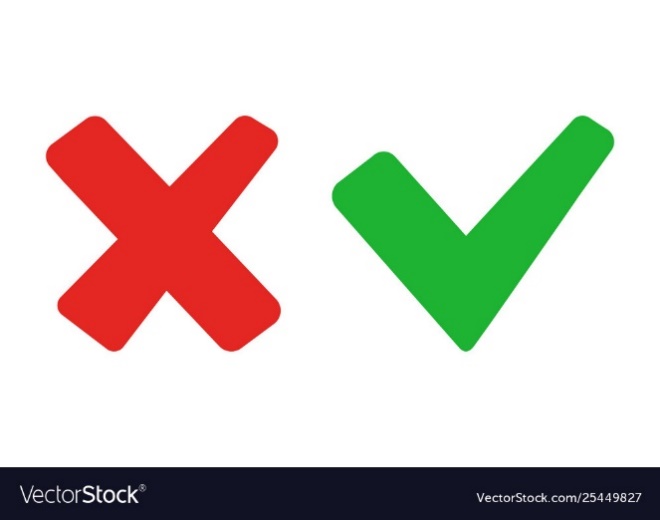 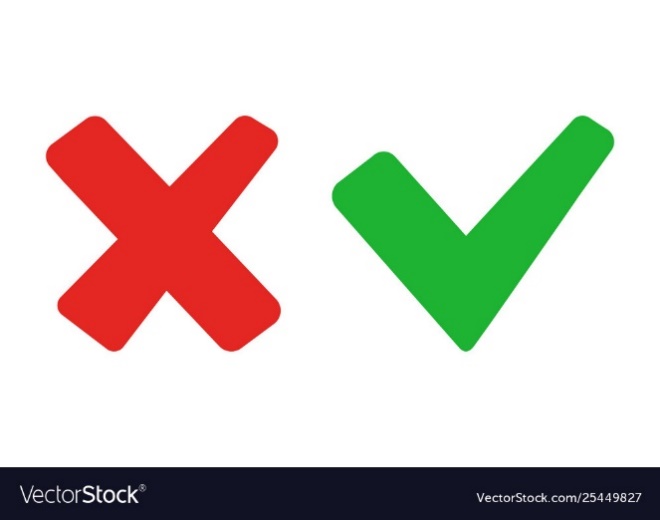 A, B, F
A, D, E
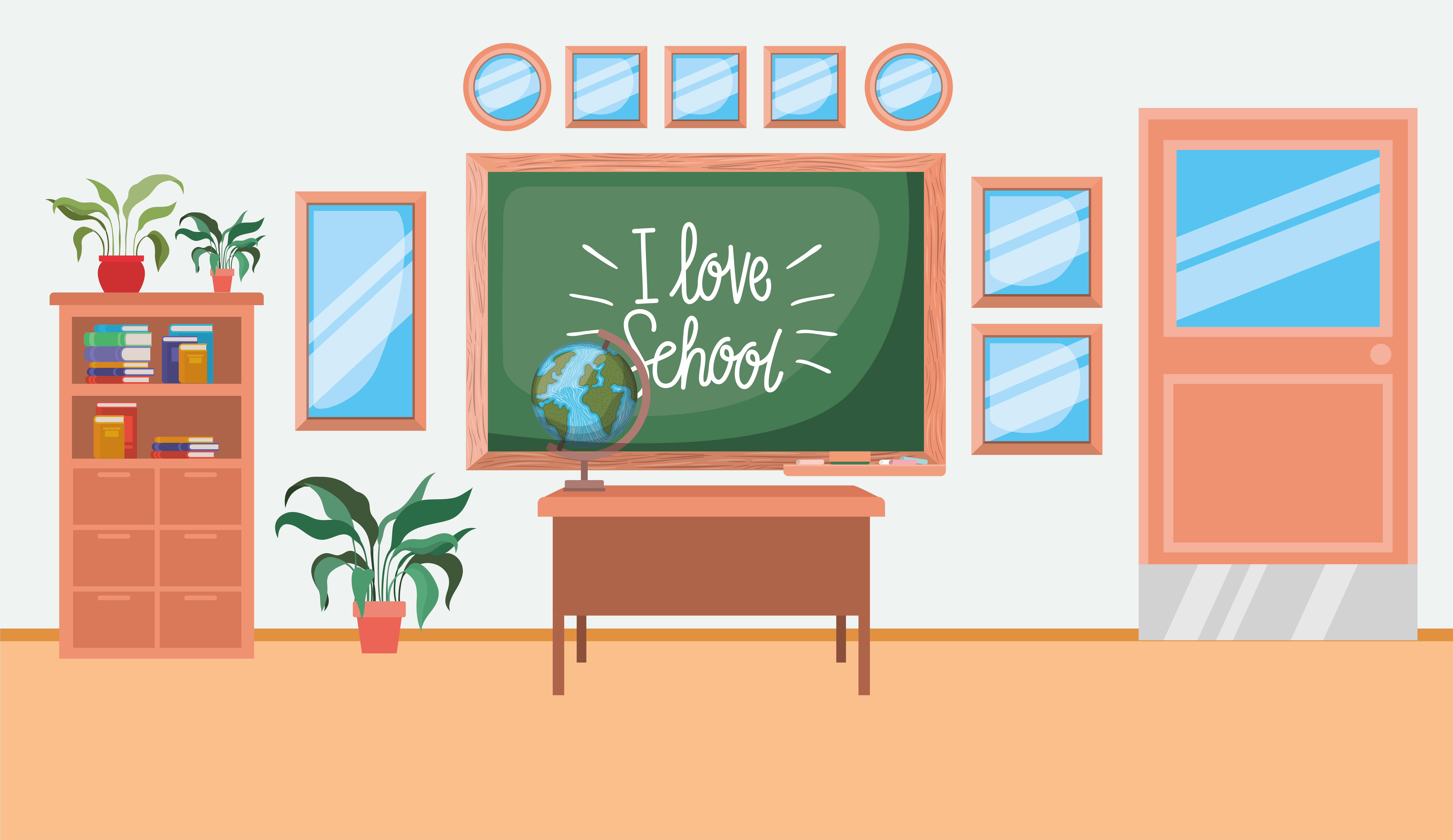 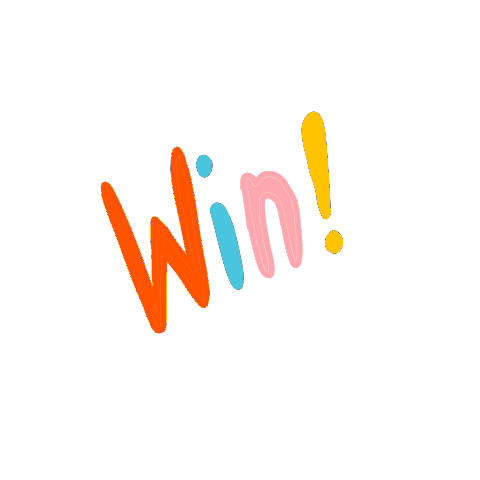 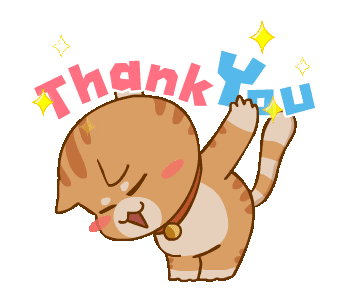 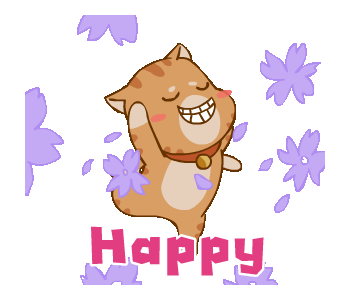 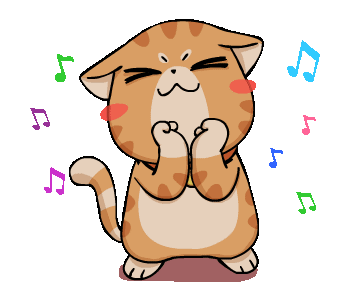 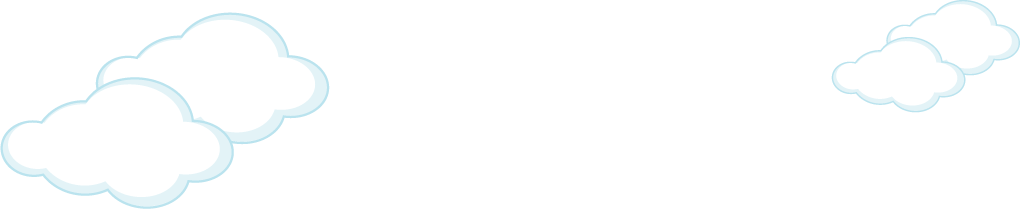 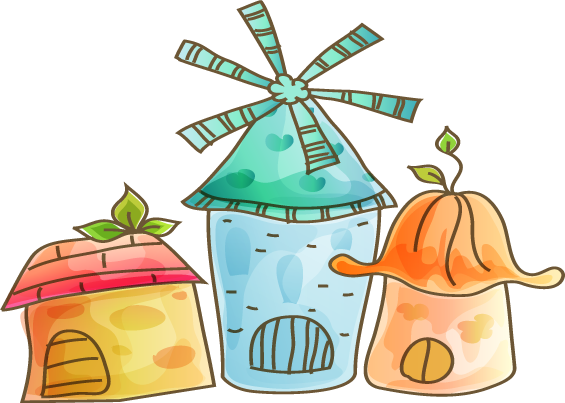 Bài 28: luyện tập chung
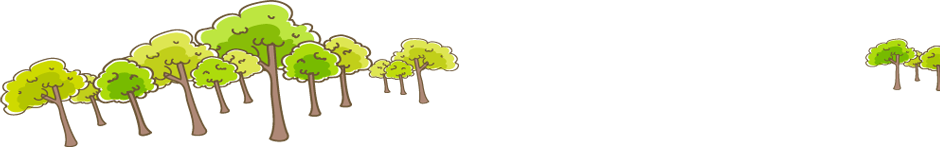 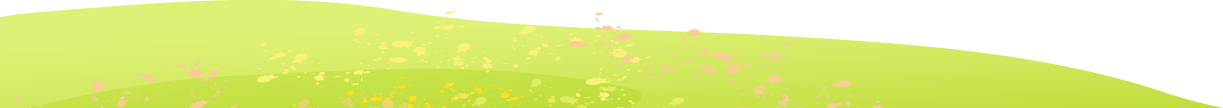 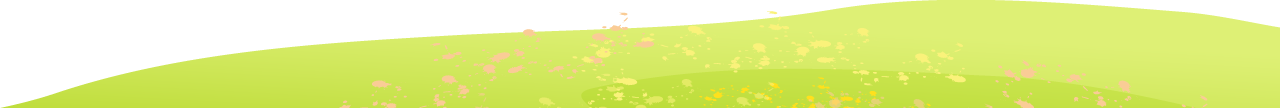 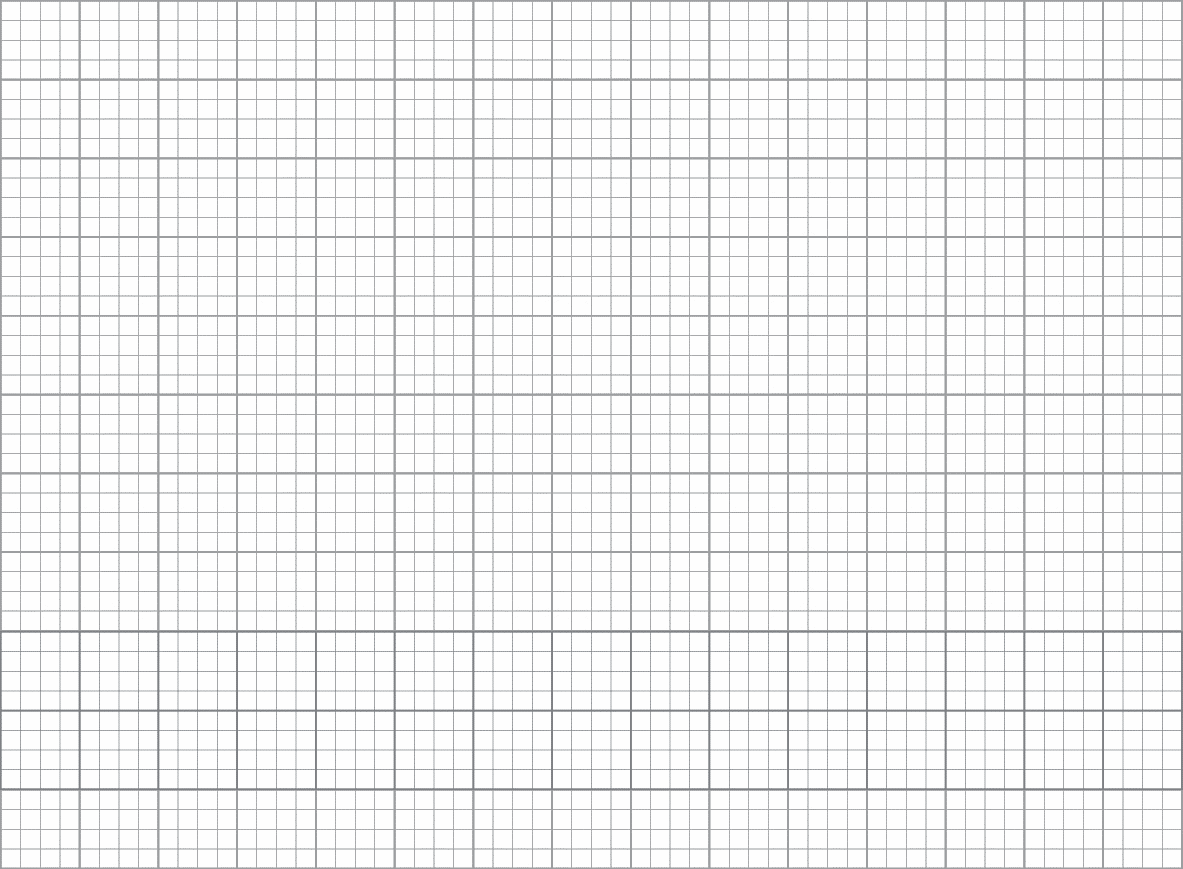 Thứ tư ngày 15 tháng 12 năm 2021
Toán
Bài 28: Luyện tập chung Trang 110
85%
请替换文字内容
YÊU CẦU CẦN ĐẠT
Nhận biết được điểm, đoạn thẳng, đường thẳng, 
đường cong, đường gấp khúc, ba điểm thẳng hàng thông qua hình ảnh trực quan.
Tính được độ dài đường gấp khúc khi biết độ dài các đoạn thẳng.
Nhận dạng được hình tứ giác thông qua hình ảnh.
?
Đ, S
1
x
B
C
Trong hình vẽ trên có:
Đoạn thẳng BC
d) Đường cong x.
D
E
b) Đường thẳng DE và đường thẳng MN.
c) Ba điểm M, N, P thẳng hàng.
?
Đ
?
Đ
M
S
?
N
?
Đ
P
Cho ba điểm M, N, P thẳng hàng. 
Kể tên các đoạn thẳng trong hình vẽ sau.
2
M
N
P
NP,
MP
- Đoạn thẳng có trong hình vẽ là: MN,
[Speaker Notes: GV hiển thị lần lượt từng đáp án và minh họa theo hình]
Các đoạn thẳng có trong hình vẽ?
B
C
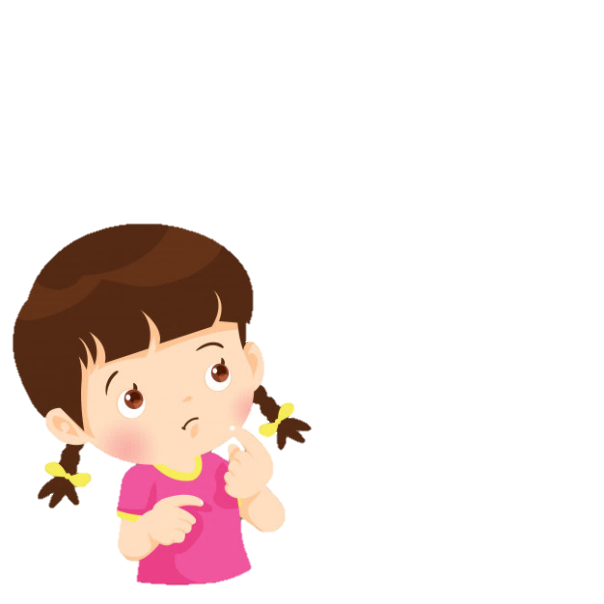 A
Các đoạn thẳng có trong hình vẽ là: AB, BC
[Speaker Notes: BTMR]
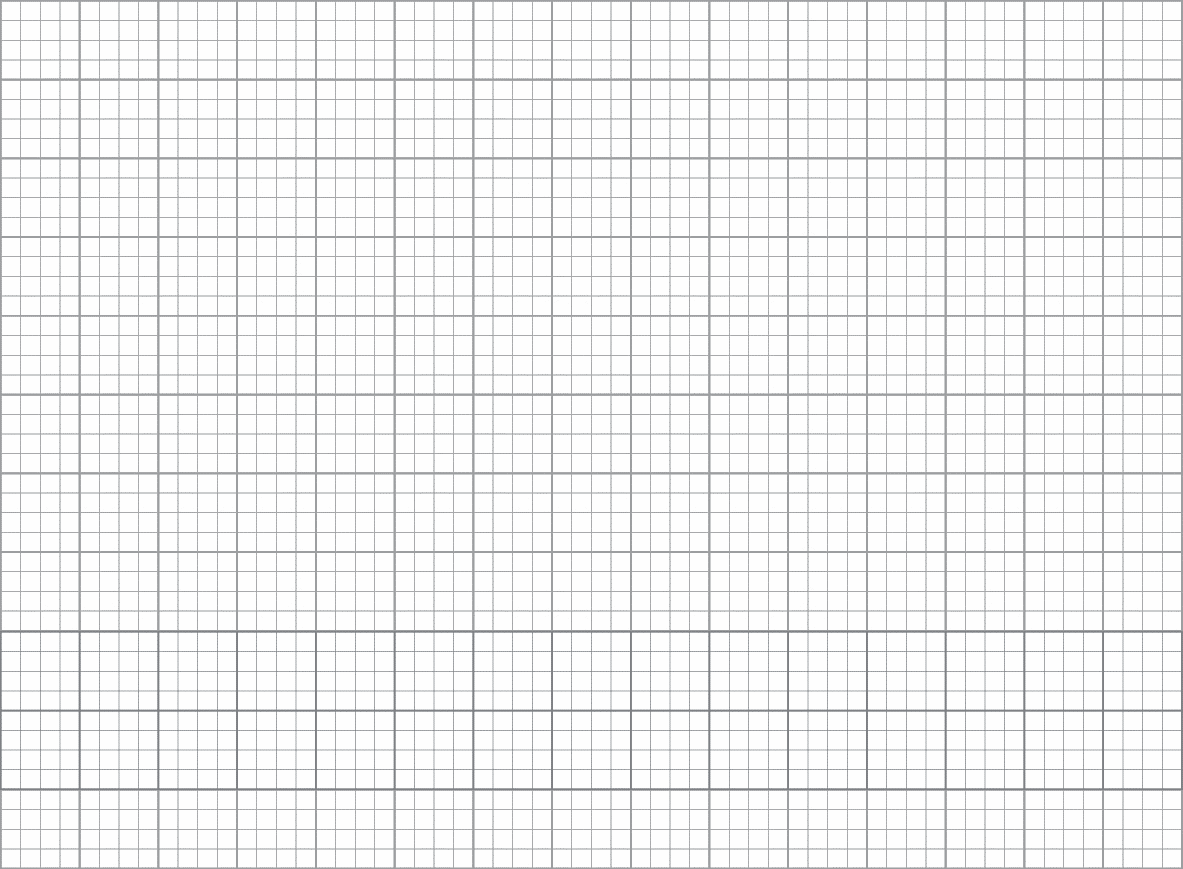 Thứ tư ngày 15 tháng 12 năm 2021
Toán
Bài 28: Luyện tập chung.S/110
Bài 2:
-Các đoạn thẳng: MN, NP, MP
85%
请替换文字内容
Các đoạn thẳng có trong hình vẽ?
B
C
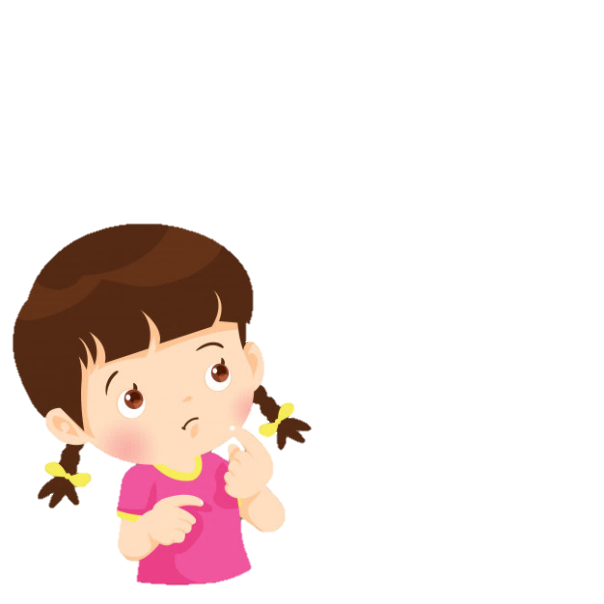 A
Các đoạn thẳng có trong hình vẽ là: AB, BC
[Speaker Notes: BTMR]
?
Số
3
2
2
1
1
2
2
1
1
3
- Có           hình tứ giác.
- Có           hình tứ giác.
?
3
?
2
[Speaker Notes: GV minh họa theo hình để hướng dẫn HS đếm hình.]
Kể tên các nhóm ba bạn đứng thẳng hàng trong hình dưới đây:
3
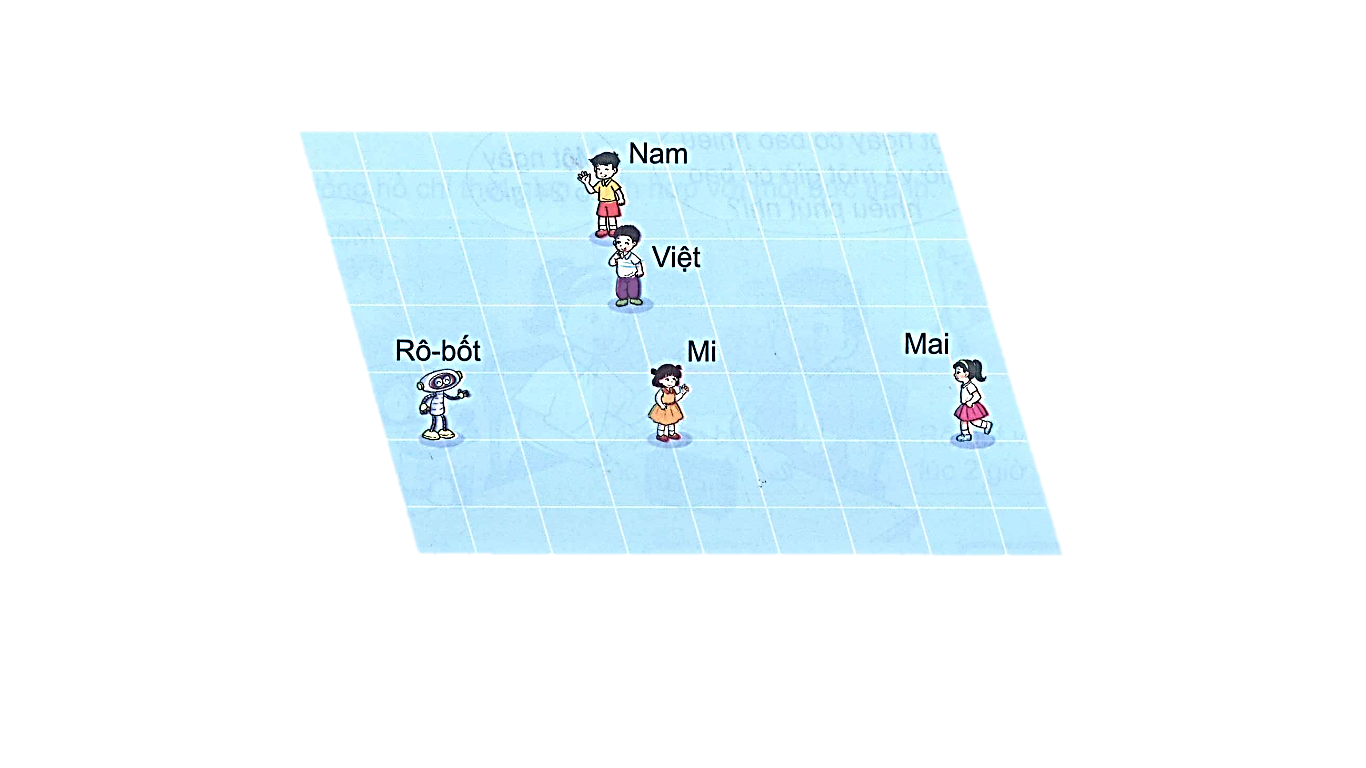 Hôm nay, chú ốc sên bò từ trường học đến sân bóng, rồi ghé qua thư viện trở về nhà. Tính độ dài quãng đường mà ốc sên đã bò.
5
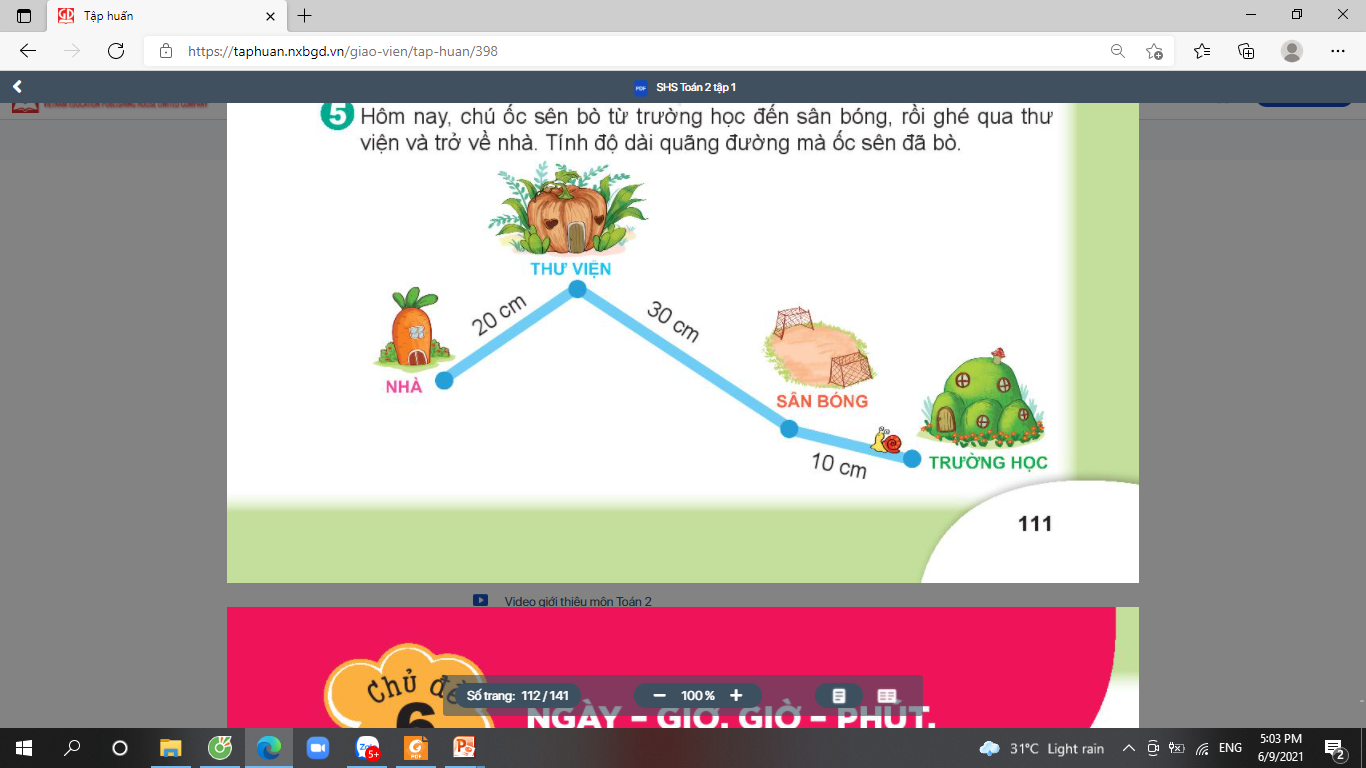 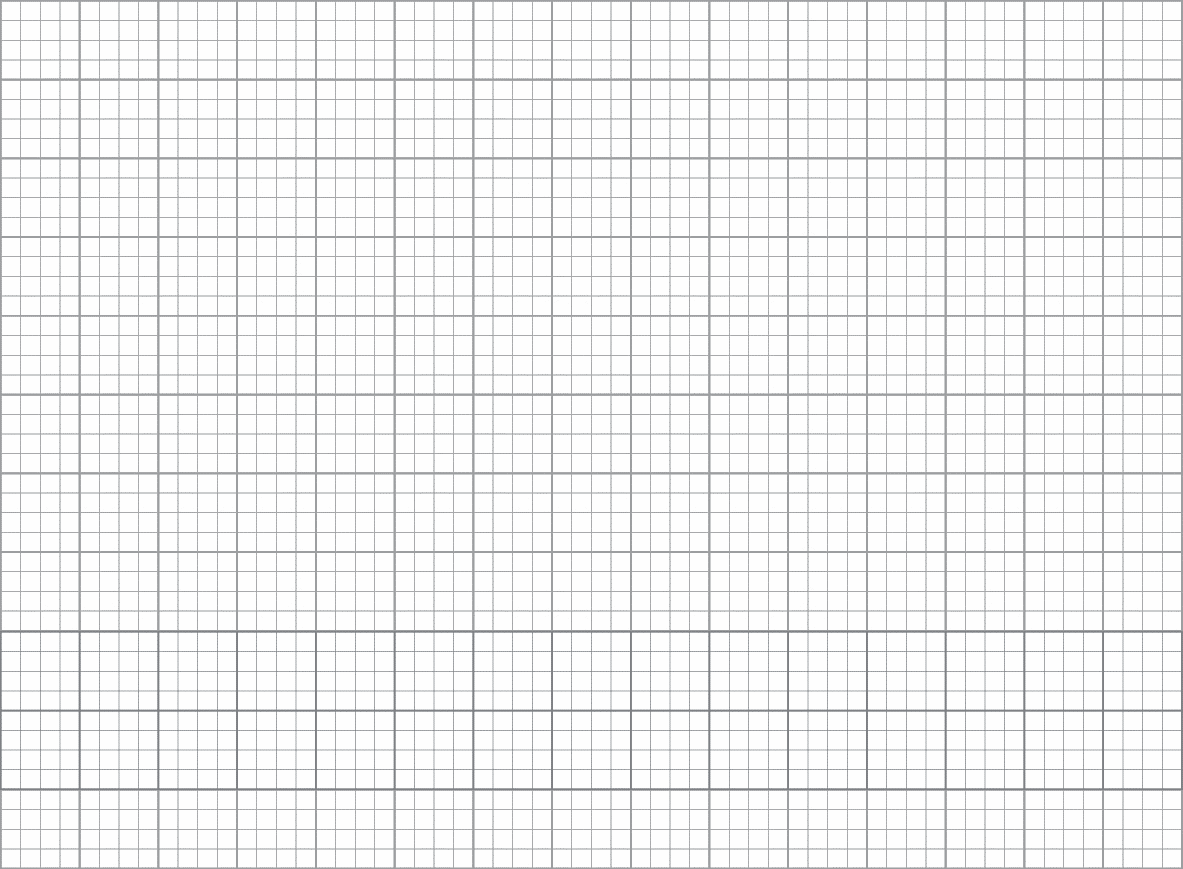 Bài 2:
-Các đoạn thẳng: MN, NP, MP
Bài 5:
Bài giải
Độ dài quãng đường mà ốc sên đã bò là:
10 + 30 + 20 = 60( cm )
Đáp số: 60 cm
85%
请替换文字内容
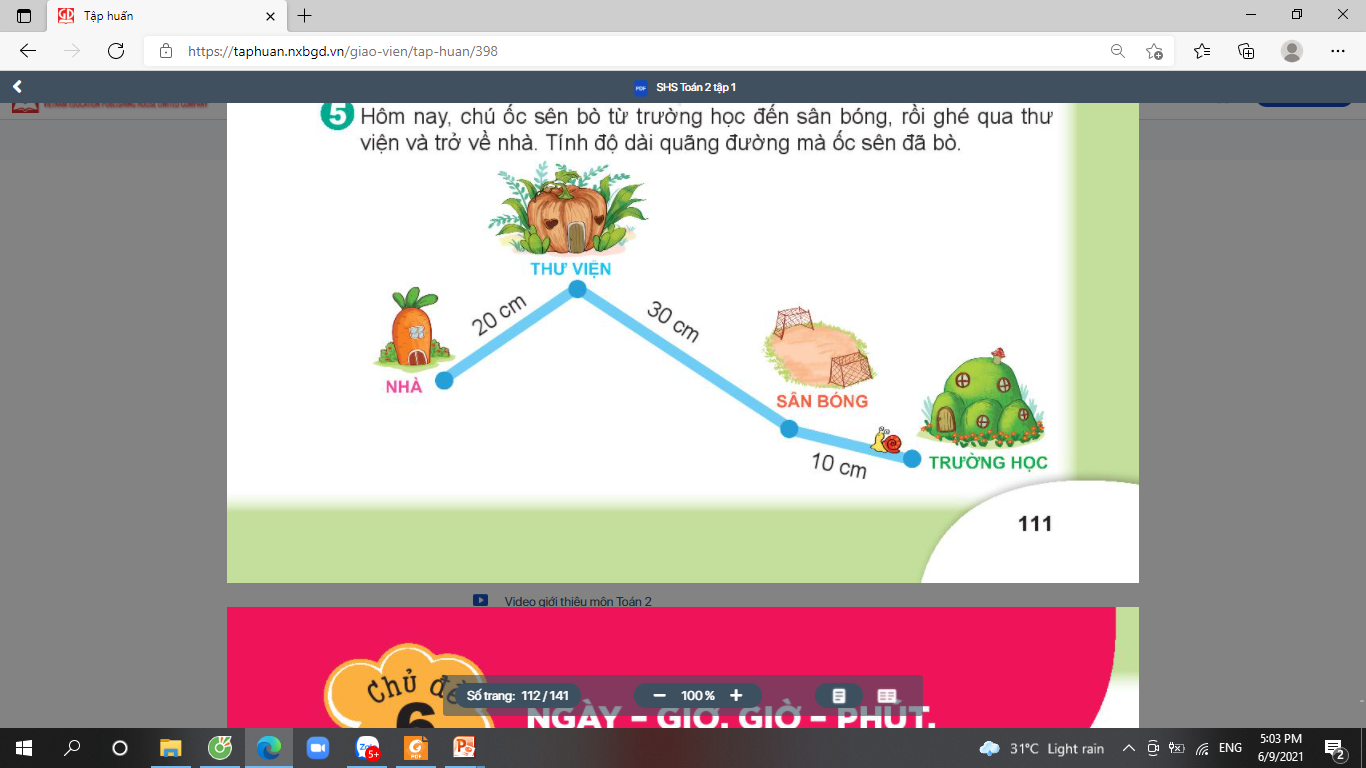 Quãng đường giữa hai địa điểm nào ngắn nhất, dài nhất?
- Quãng đường từ trường học đến sân bóng là ngắn nhất.
- Quãng đường từ sân bóng đến thư viện là dài nhất.
[Speaker Notes: BTMR]
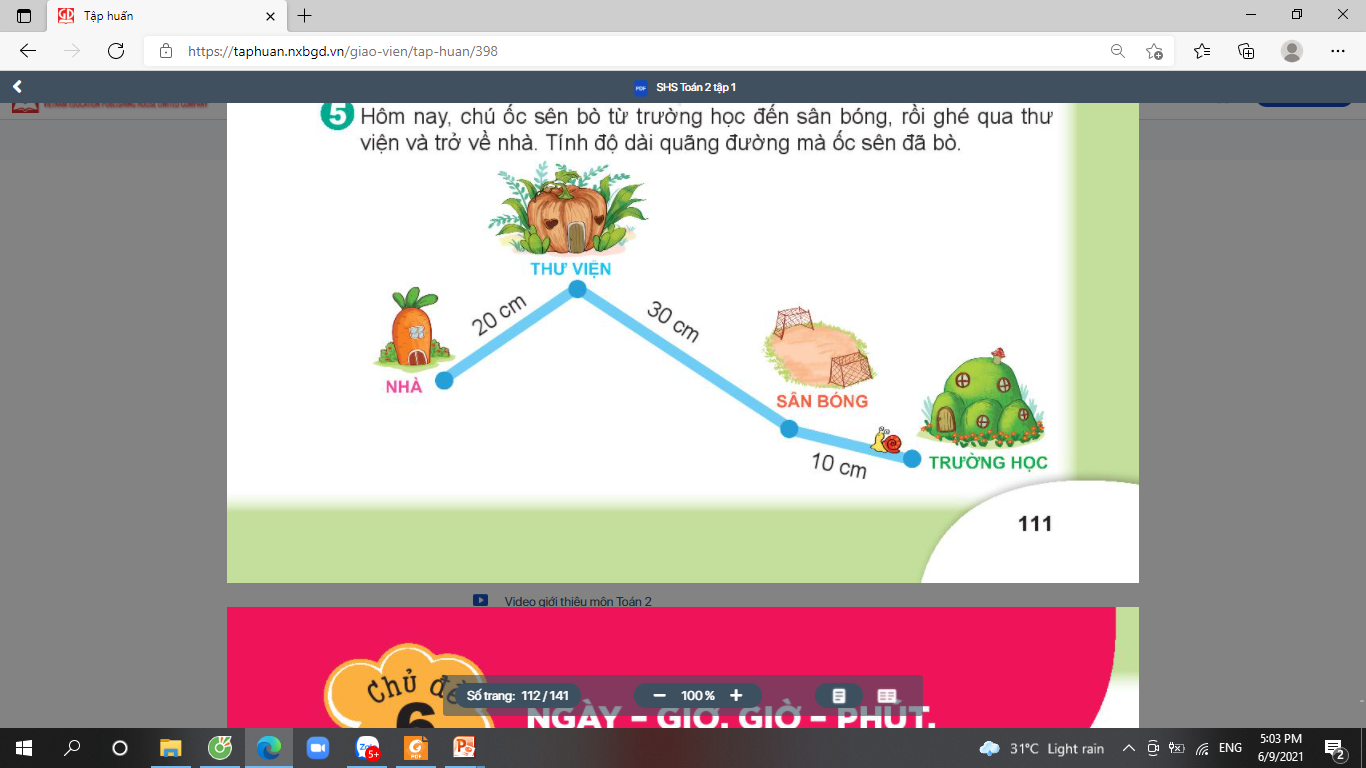 Nếu như ốc sên chỉ bò từ trường học qua sân bóng rồi đến thư viện thì bạn ấy phải bò quãng đường dài bao nhiêu xăng – ti  mét?
- Quãng đường ốc sên phải bò: 10 + 30 = 40cm.
[Speaker Notes: BTMR]
YÊU CẦU CẦN ĐẠT
Nhận biết được điểm, đoạn thẳng, đường thẳng, 
đường cong, đường gấp khúc, ba điểm thẳng hàng thông qua hình ảnh trực quan.
Tính được độ dài đường gấp khúc khi biết độ dài các đoạn thẳng.
Nhận dạng được hình tứ giác thông qua hình ảnh.
Củng cố - Tiếp nối
Rèn kĩ năng tính độ dài đường gấp khúc. 
Xem trước bài sau : 
		Bài 29: “Ngày, giờ, phút”.
TẠM BIỆT
HẸN GẶP LẠI